Preceding Adjectives
and my!!!
SWBAT describe their family using preceding and following adjectives.
The song
autre
beau 
bon ^
The song
grand
gros 
jeune
The song
joli
large 
long 
mauvais
The song
même
nouveau
petit
premier
The song
seul 
vieux
On a appris quelques irréguliers
Beau
Beau- masc.
belle - fem
beaux - masc. Pl.
Belles- fem pl
bel - aeiouh
Nouveau
Nouveau- masc
nouvelle- fem
nouveaux- mas. pl
nouvelles- fem pl
nouvel - aeiouh
vieux
vieux- masc
vieille- fem
vieux- mas. pl
vieilles- fem pl
vieil - aeiouh
The last one:  bon
bon- masc.
bonne - fem
bons - m. pl.
bonnes - fem. pl
bon - aeiouh
Next question, how do you say  « my? »
My in french is mon, ma , mes
for le words, my is « mon »
for la words, my is « ma »
for les words, my is « mes »
Le frère - mon frère
la tante - ma tante
les cousins - mes cousins
Tell me
Divorcer
épouser
ainé
cadet(te)
le beau-frère
un beau père
une belle-mère
un demi-frère
une demi-soeur
les enfants
un(e) époux/épouse
une famille
une femme
woman/wife
Une fille
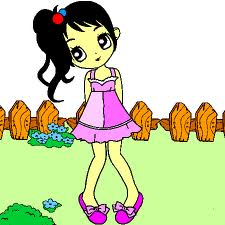 Les grands-parents
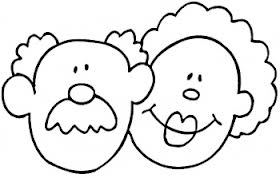 Les parents
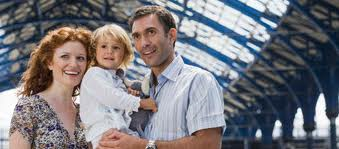 le chat
l’oiseau
le poisson
célibataire
single
divorcé(e)
fiancé(e)
marié(e)
séparé(e)
veuf/veuve